Doma Janka Škrabana Beltinci
Torek, 28. 4. 2015
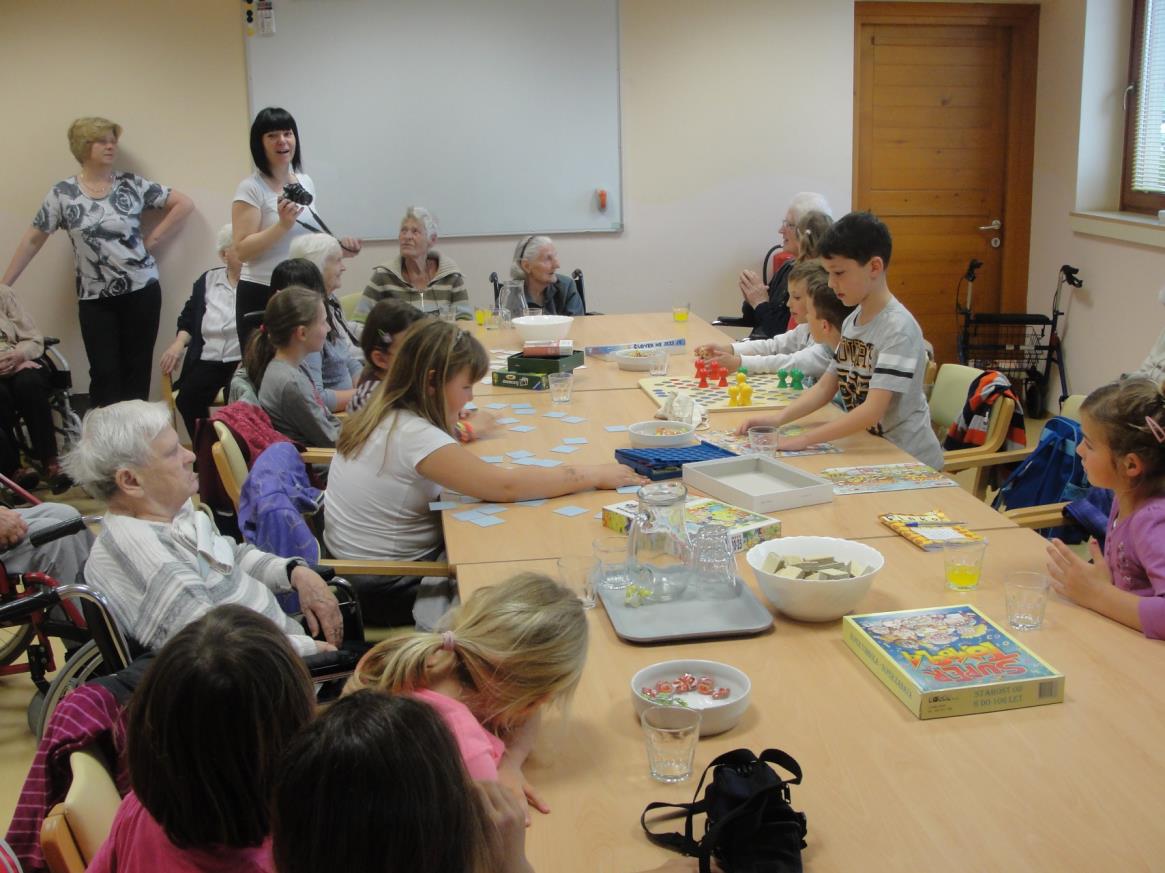 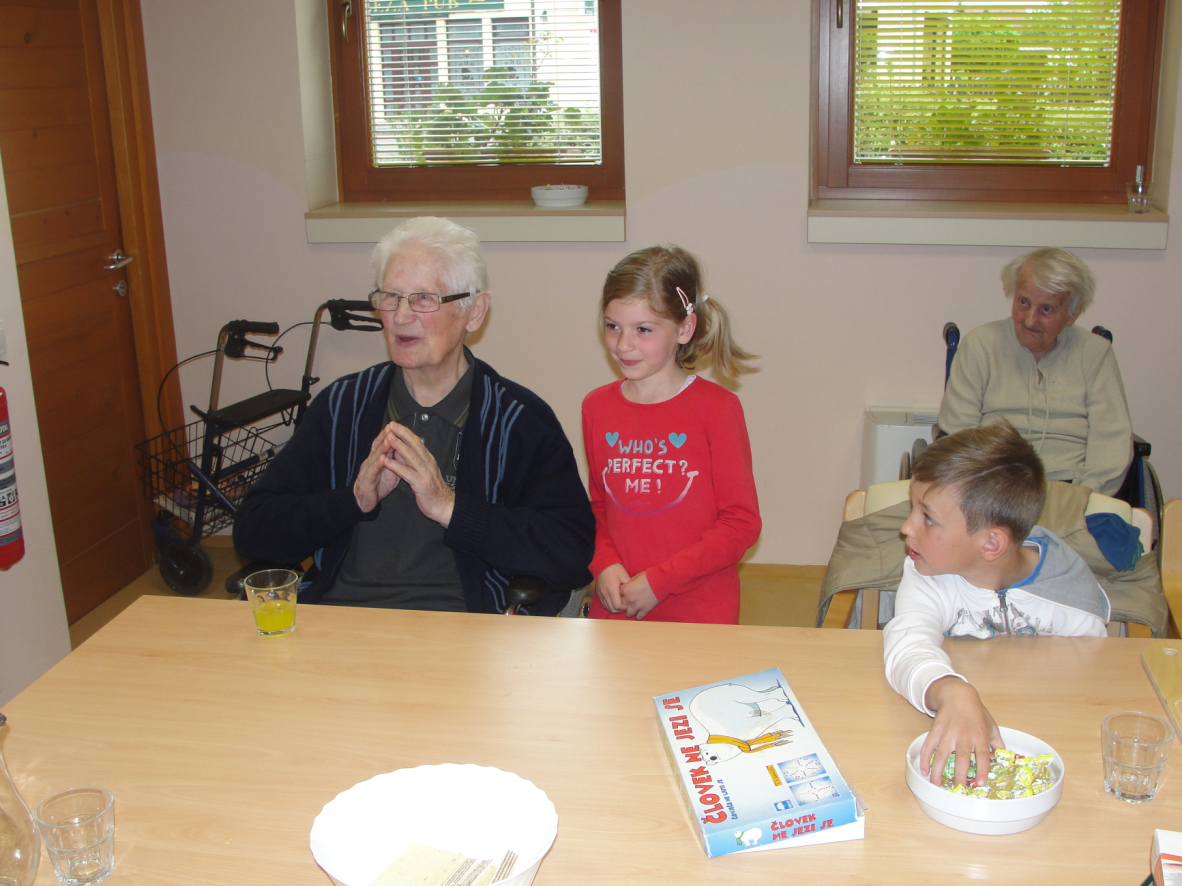 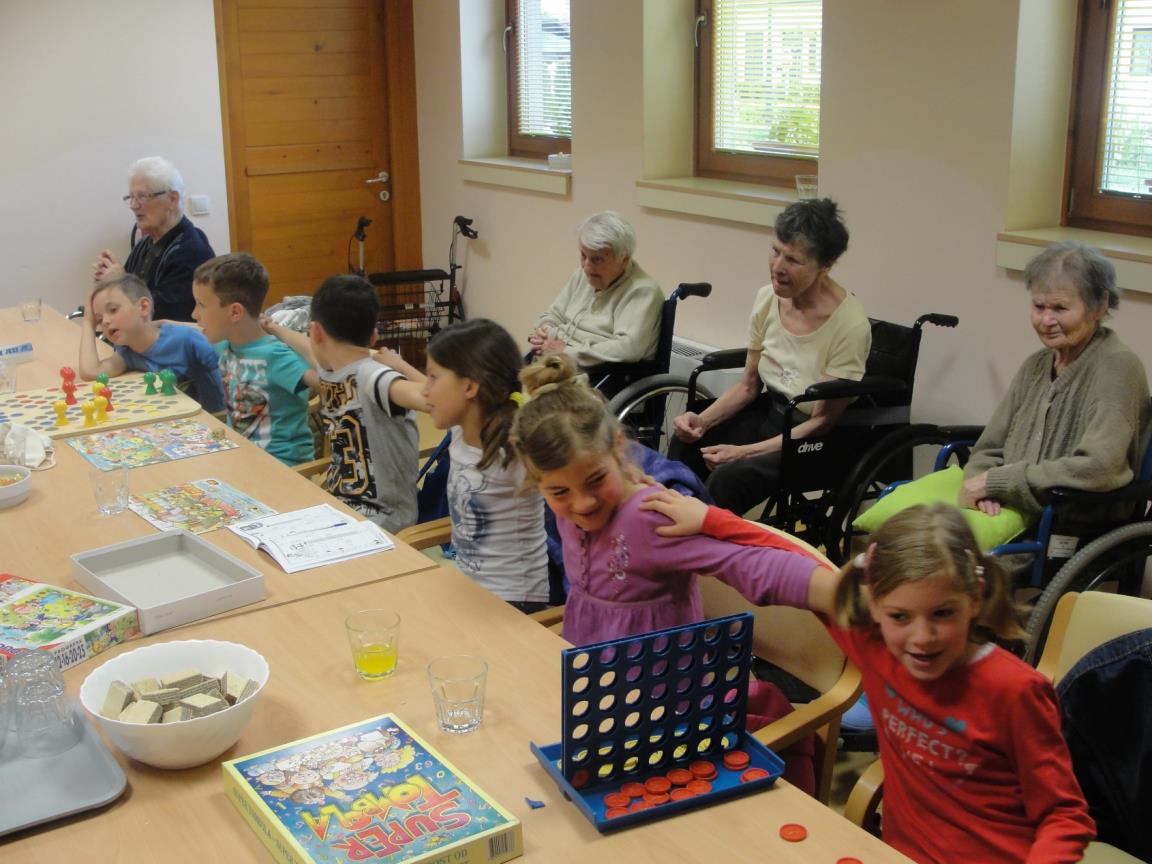 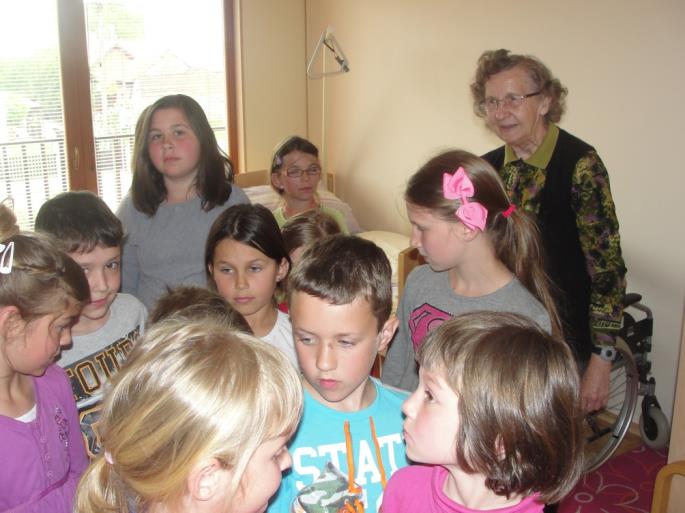 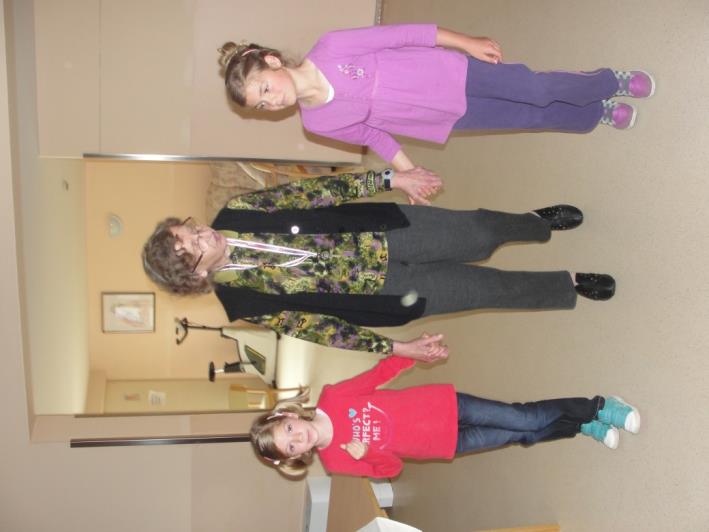 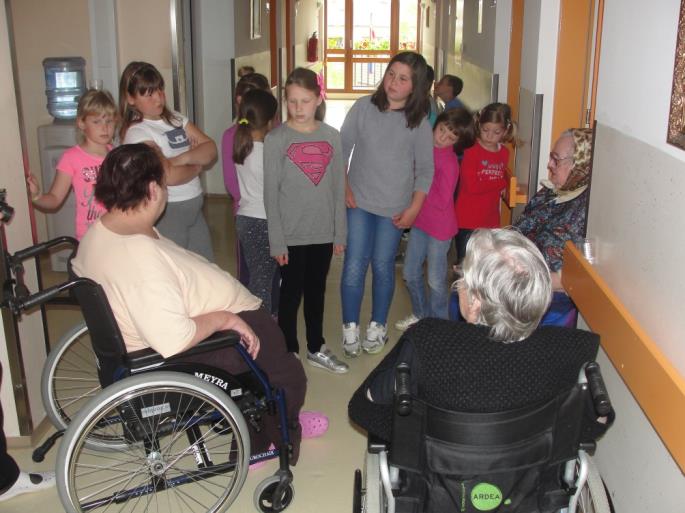 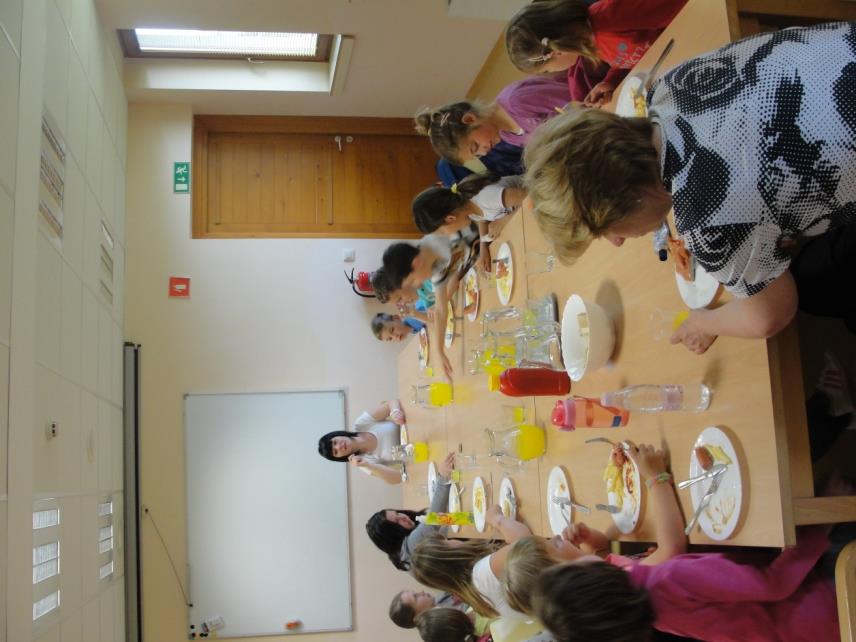 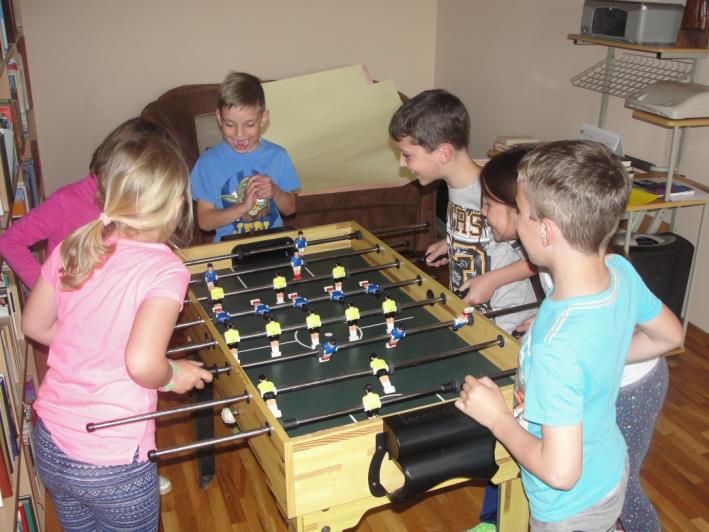 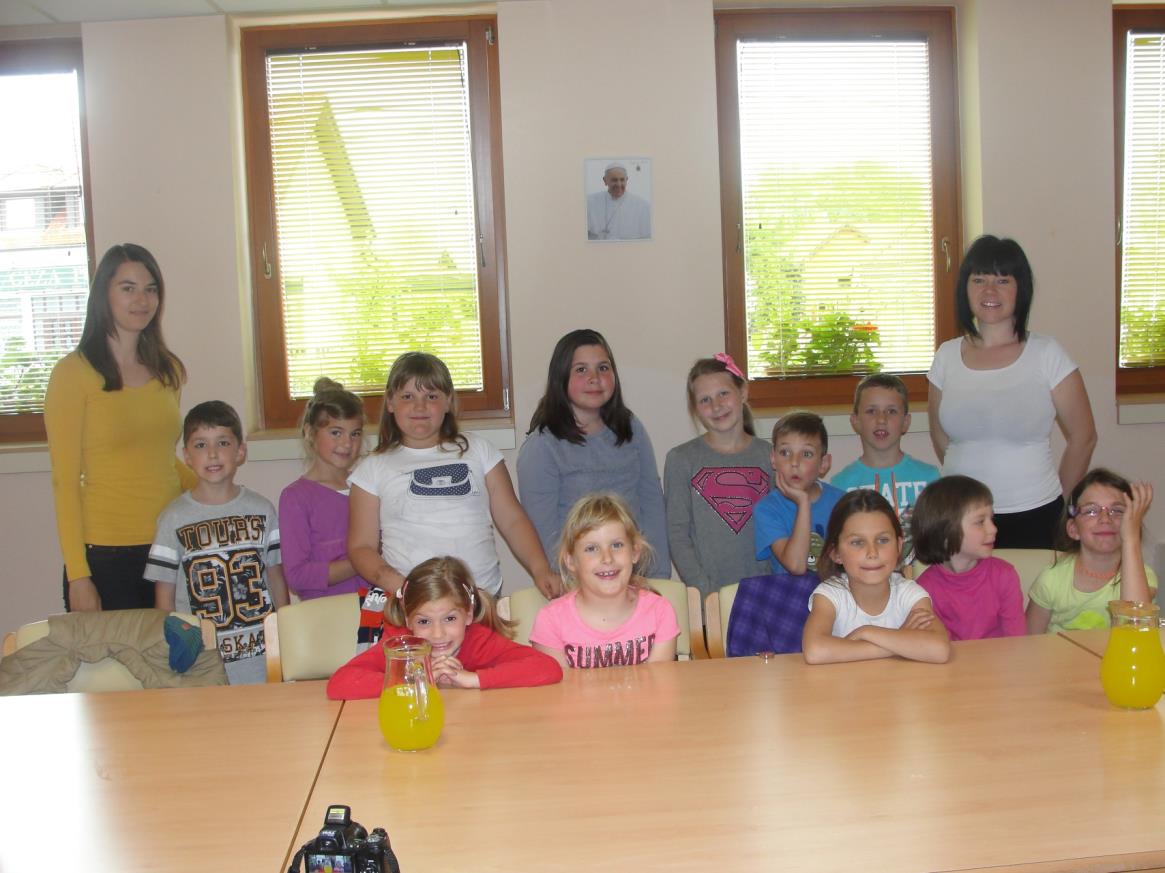 Obisk gospe Marije Hren
Sreda, 29. 4. 2015
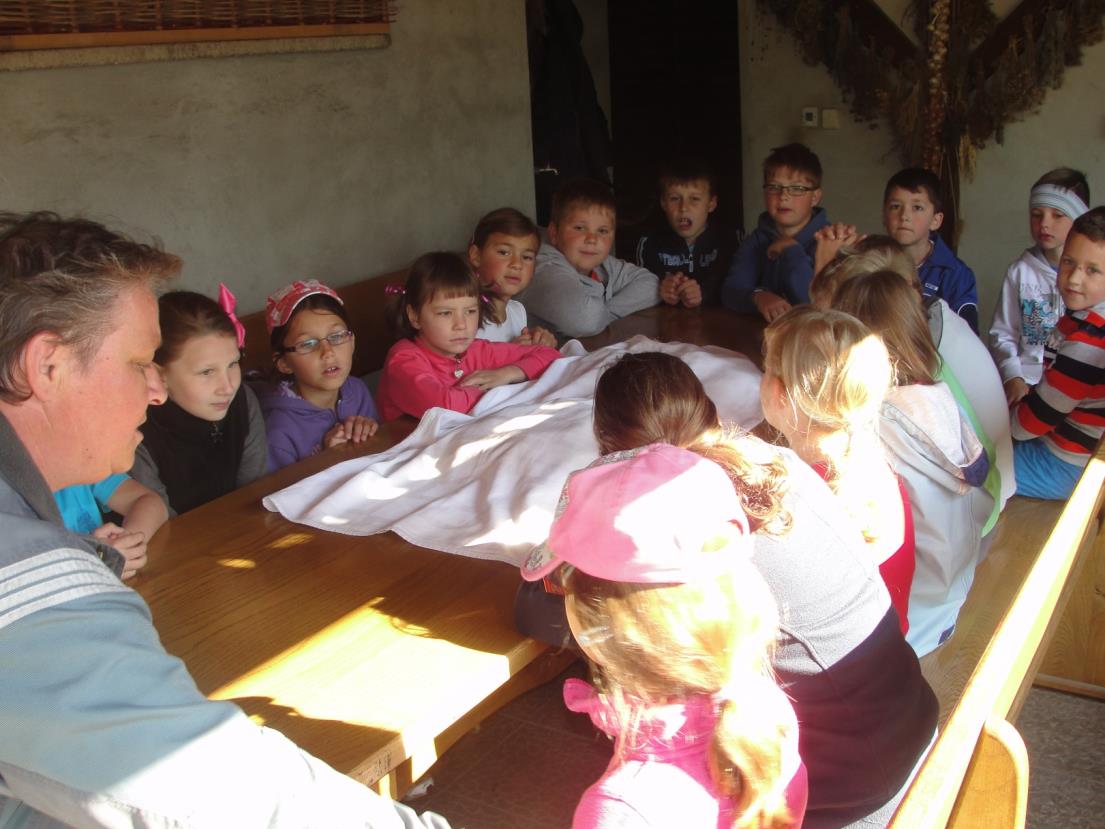 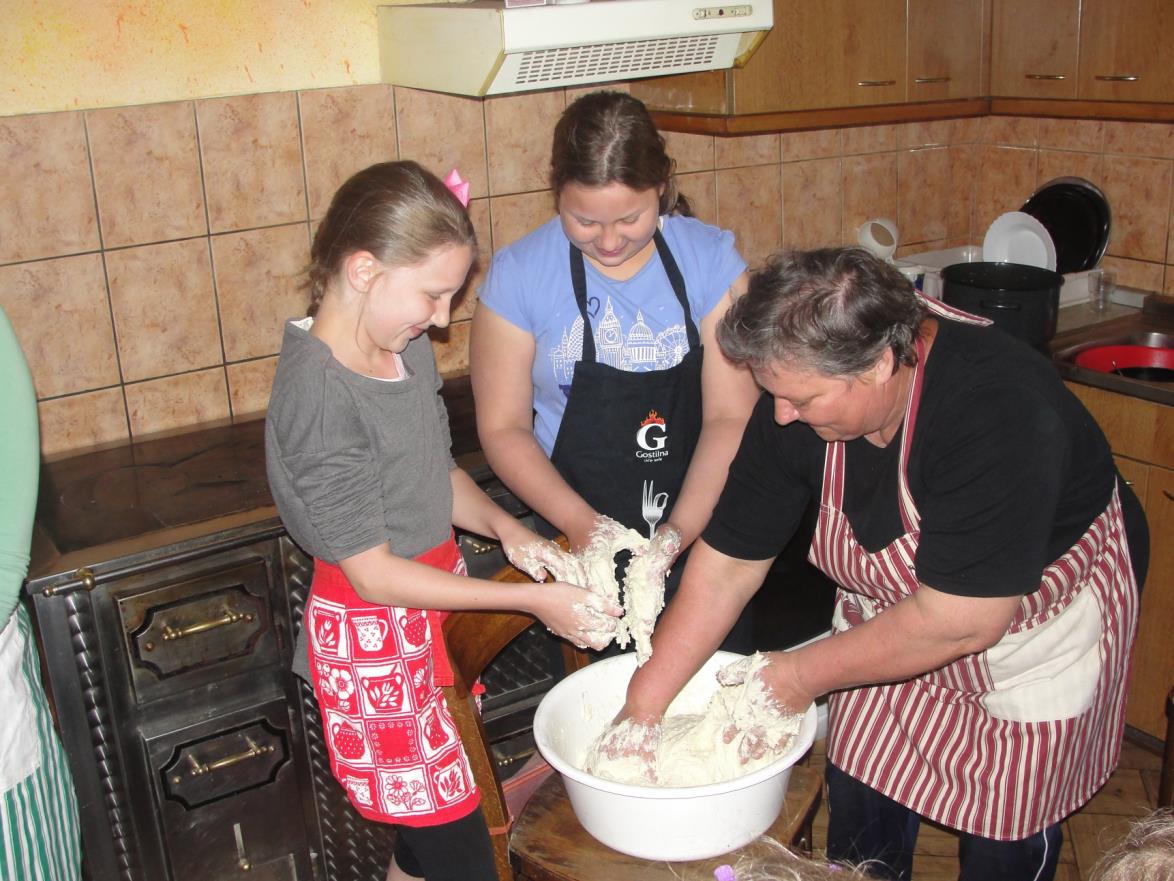 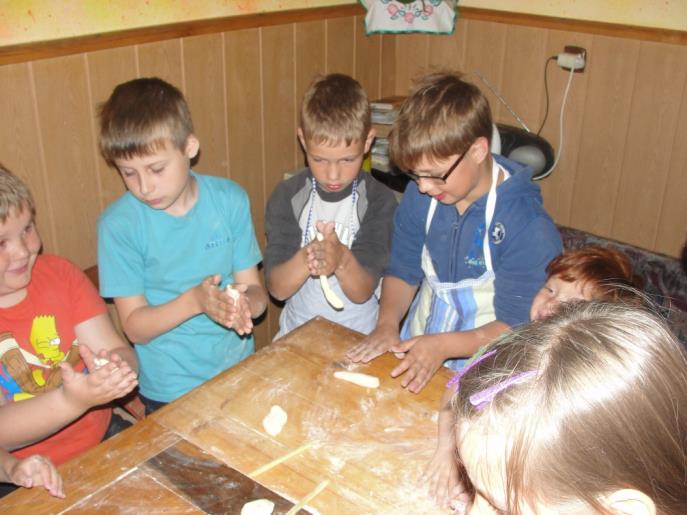 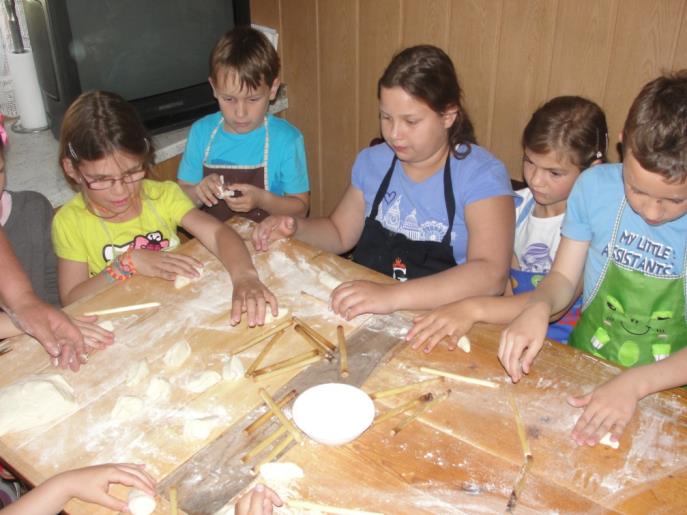 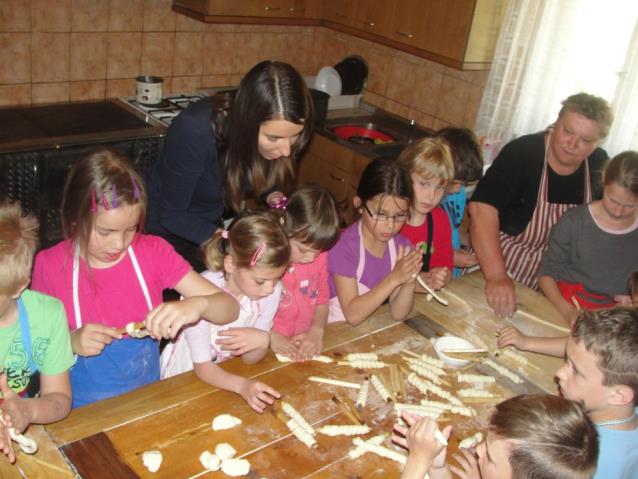 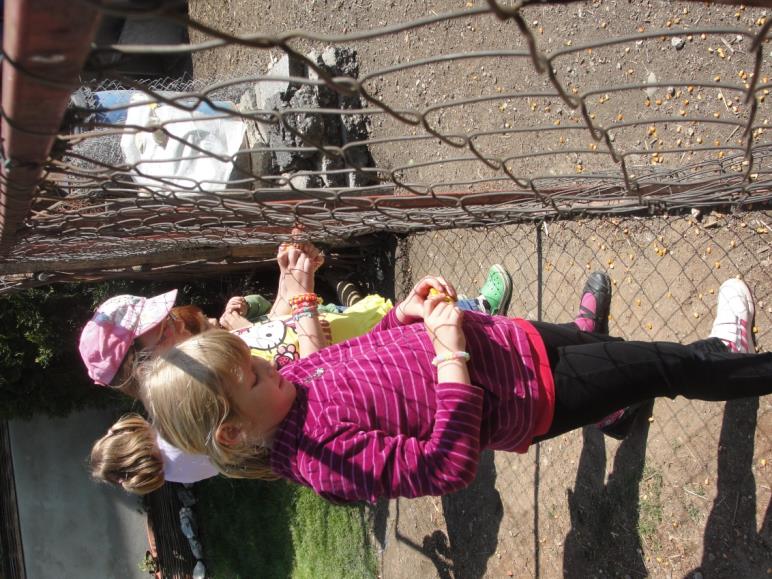 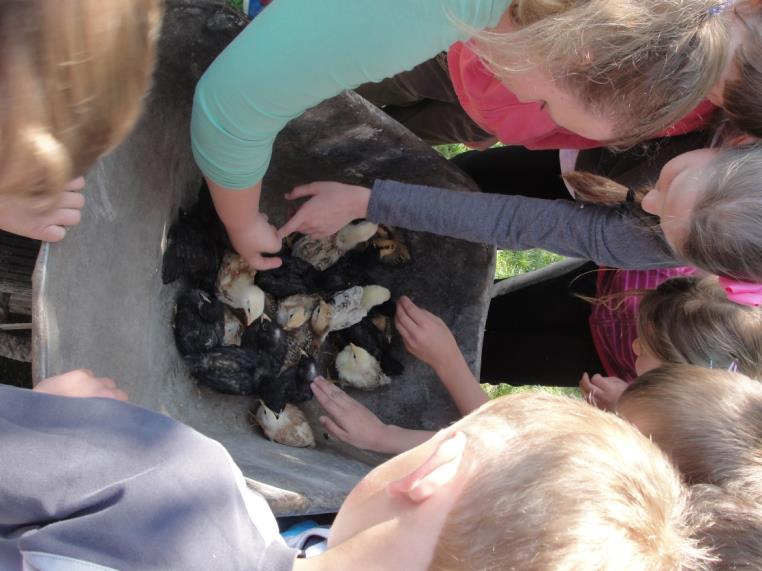 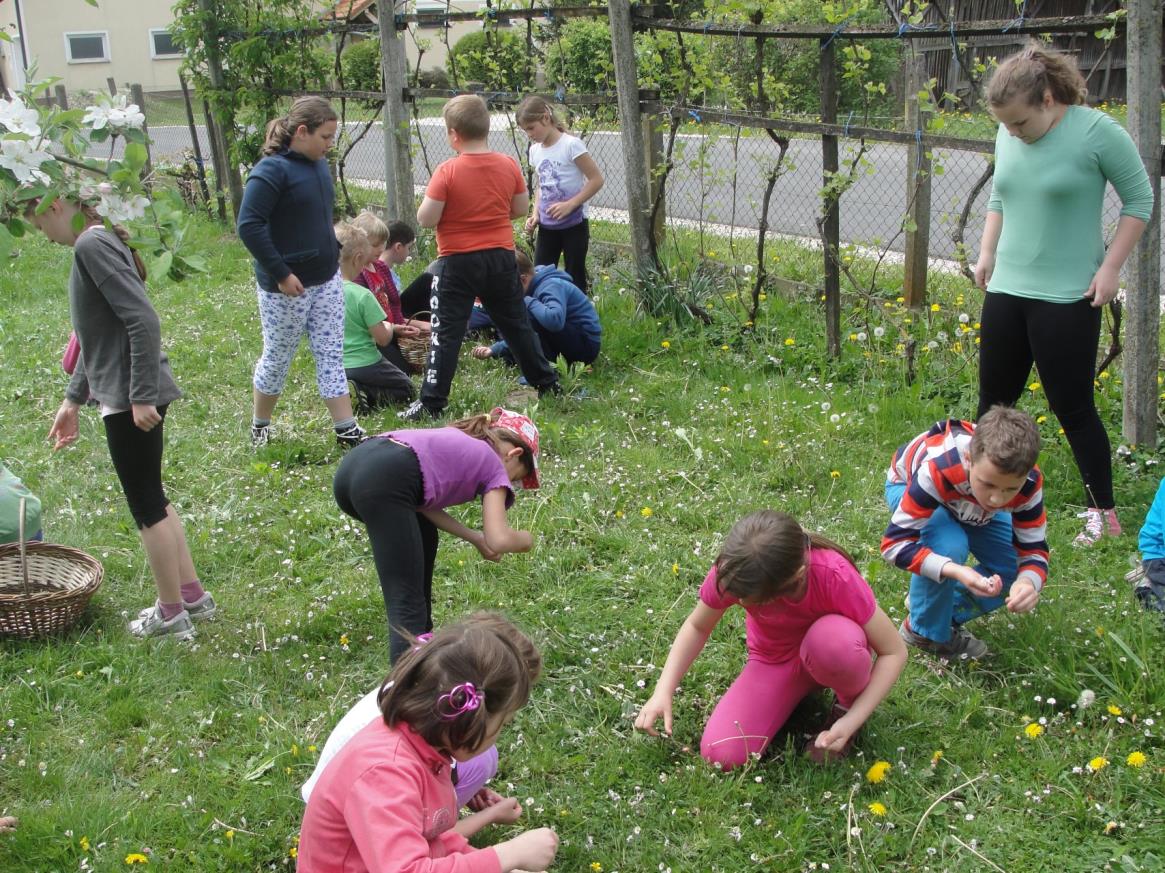 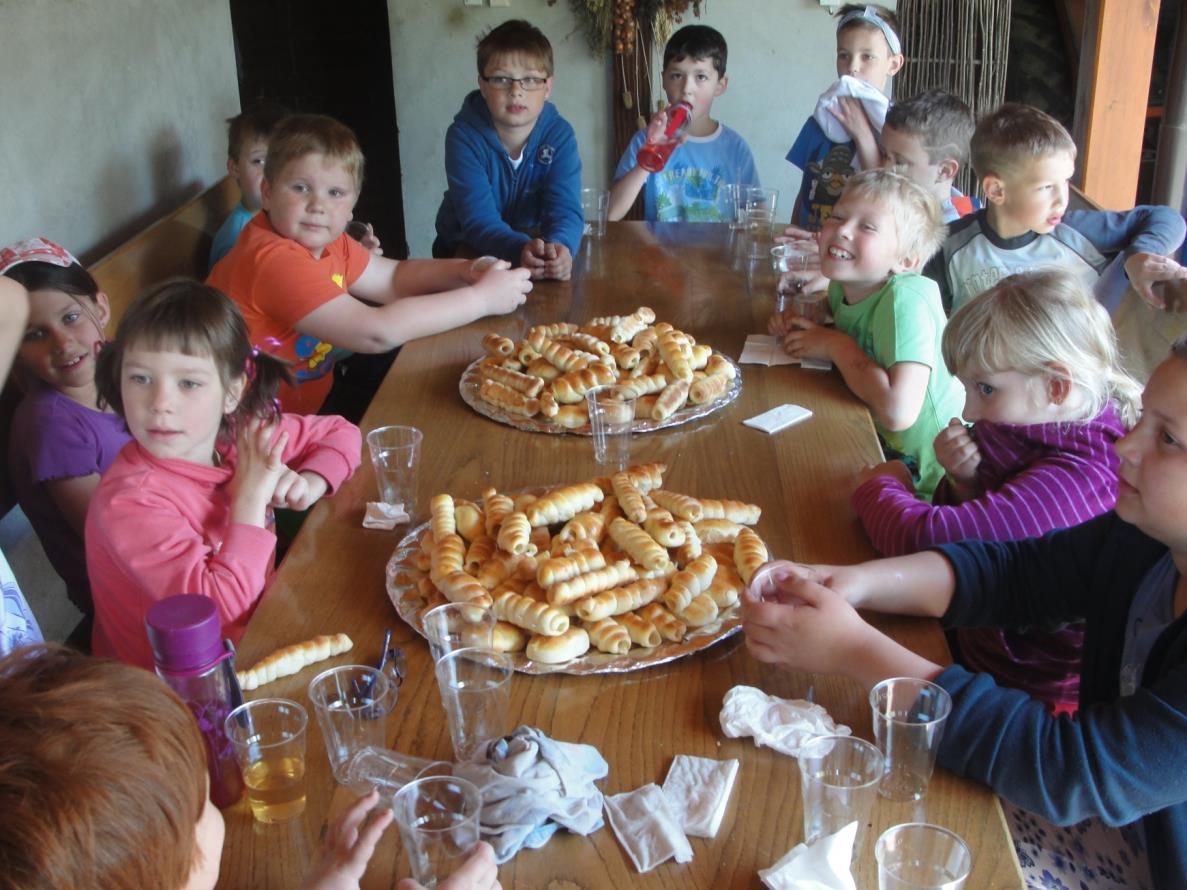 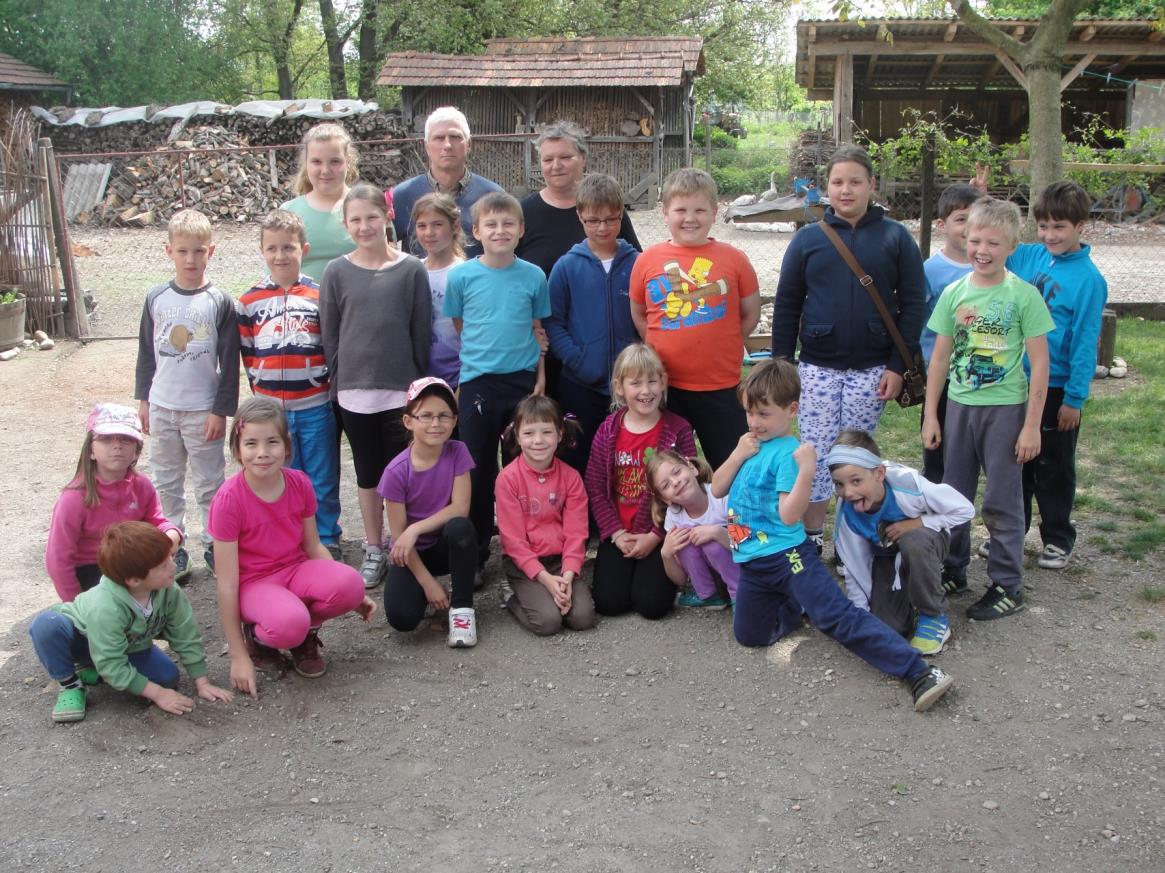 Igre naših dedkov in babic
Četrtek, 30. 4. 2015
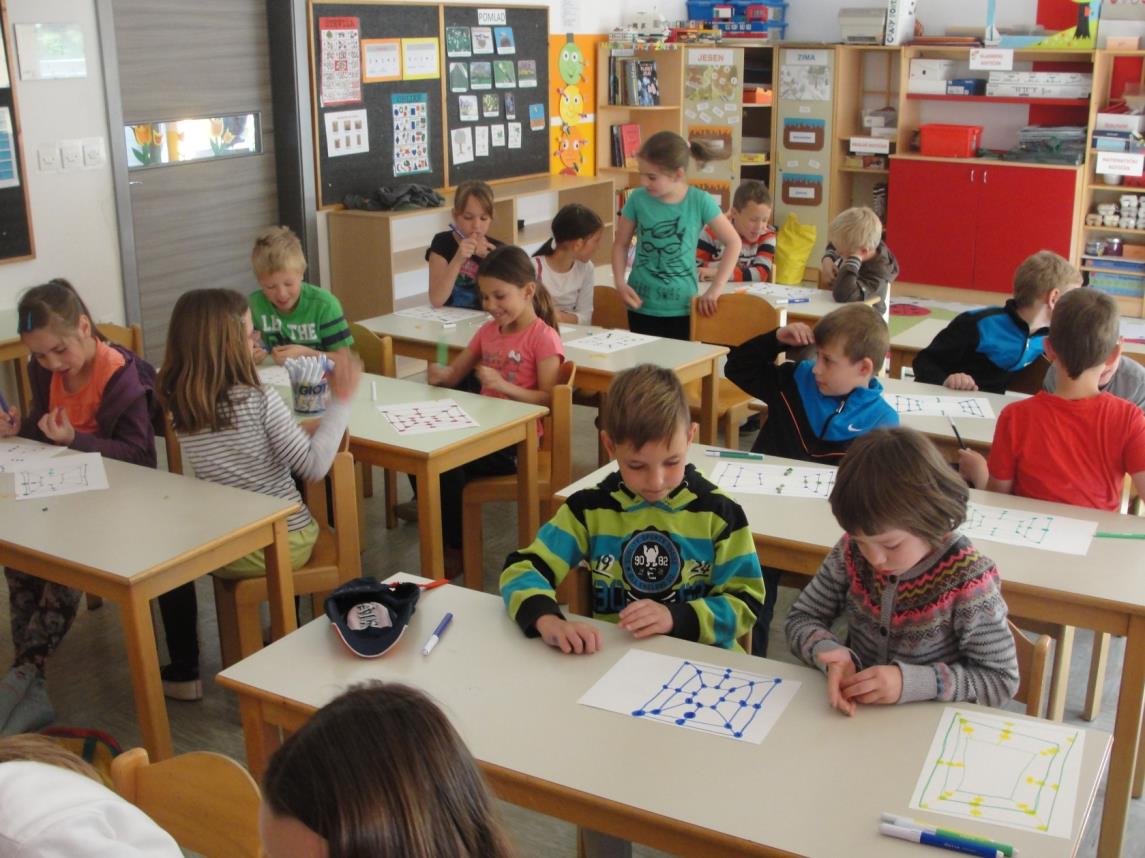 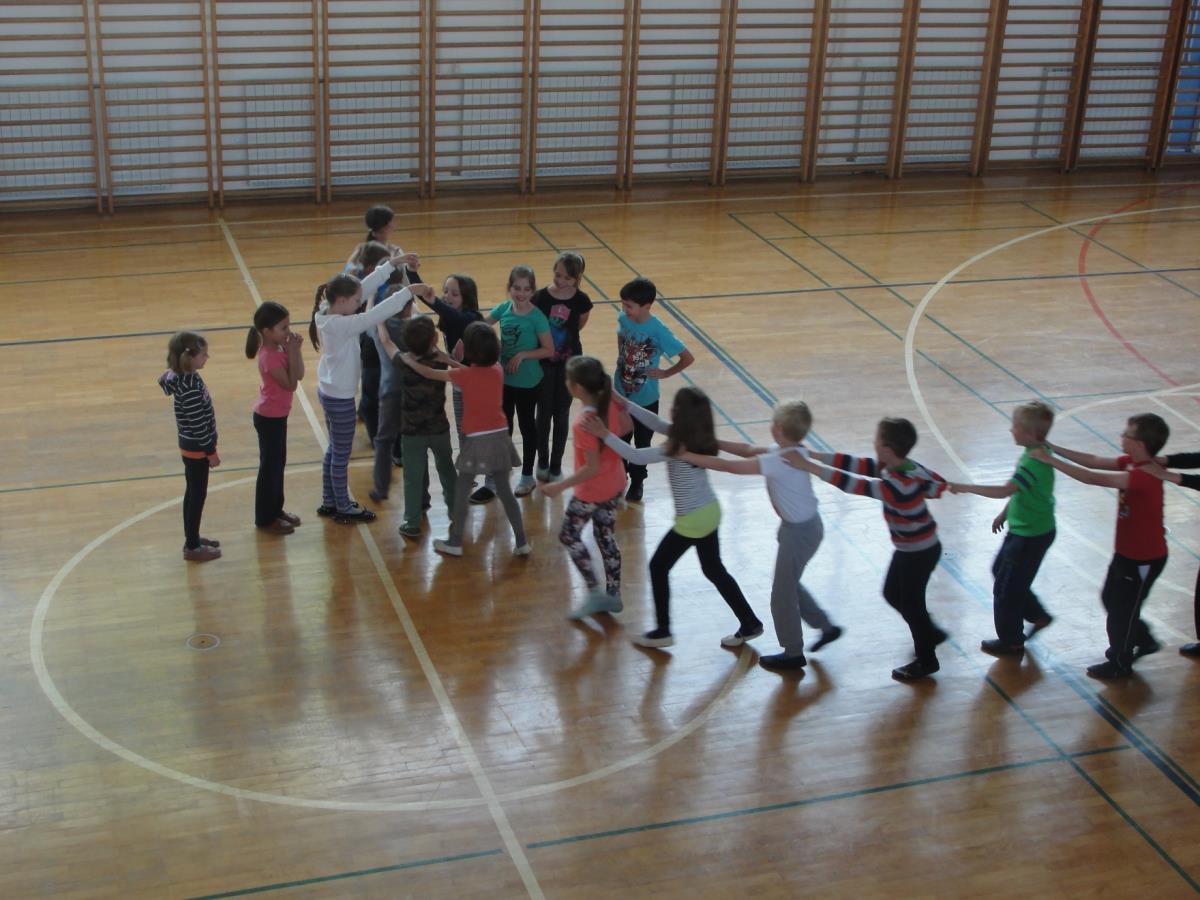 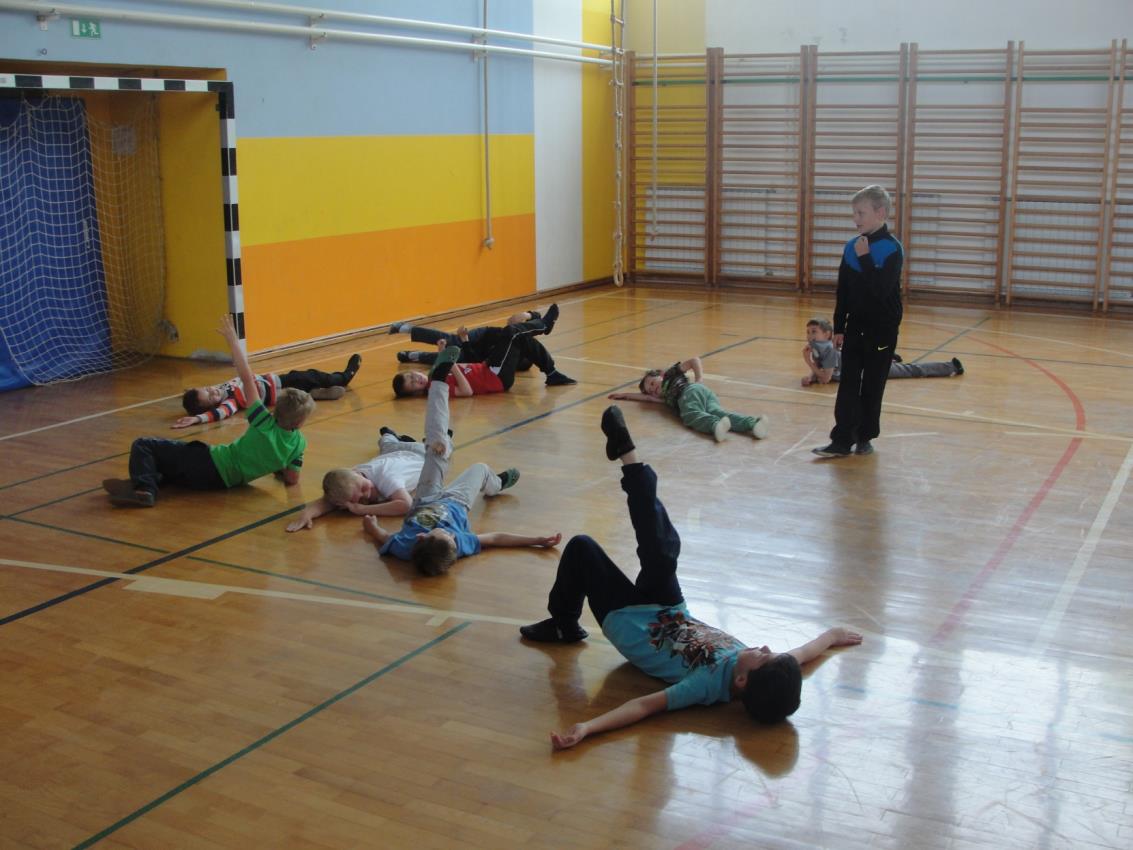 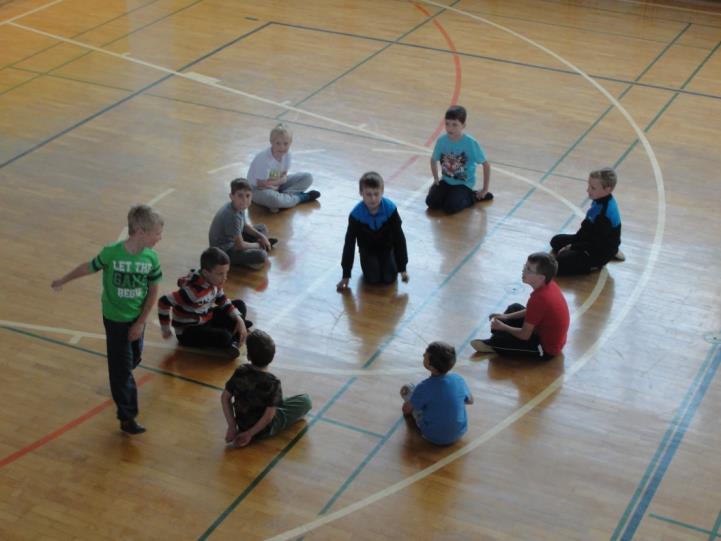 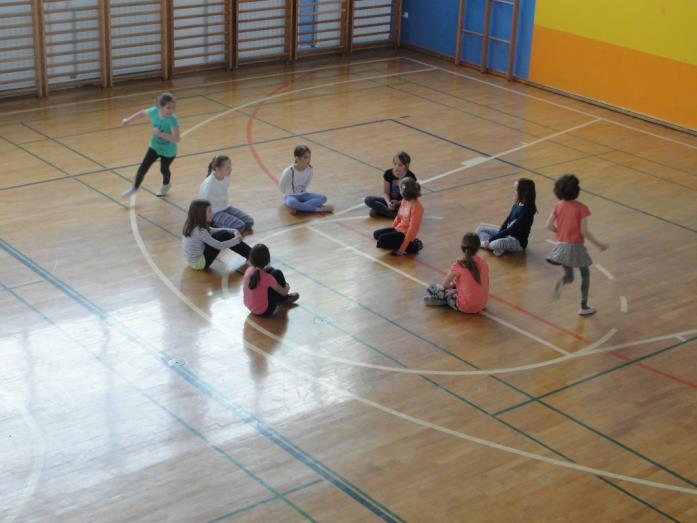 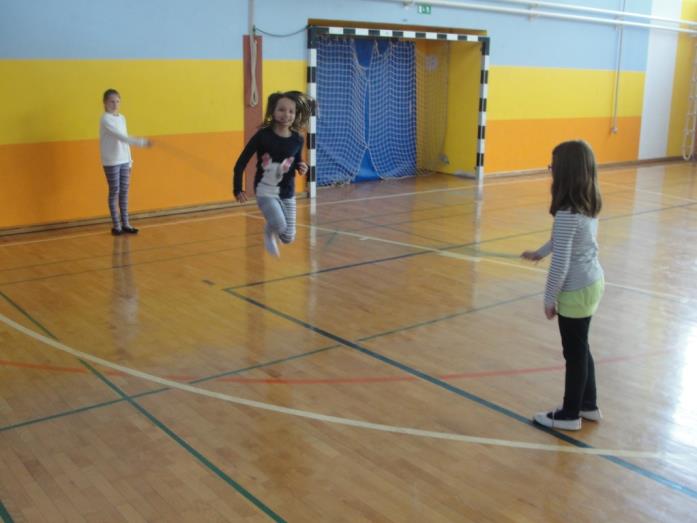 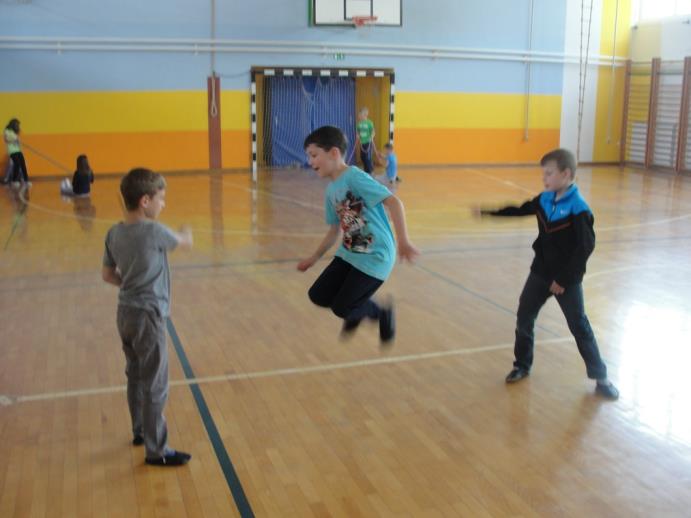